Девиз урока:
 
Орешек знаний твёрд, 
но расколоть его поможет настойчивость, 
усердие и труд!
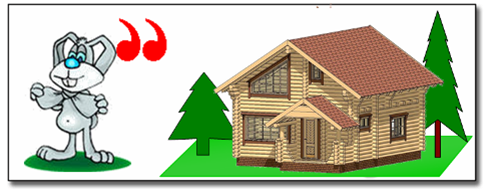 задача
Тема

Задачи на нахождение четвёртого пропорционального
17 (п)
340 : 20 = 
200 : 10 = 
300 : 30 =
480 : 20 =
100 : 100 =
20 (т)
10 (и)
24 (ц)
1 (а)
320 : 80 =
450 : 30 =
240 : 40 =
540 : 60 =
350 : 70 =
320 : 20 =
4   (г)
15 (н)
6   (е)
9   (з)
5   (д)
16  (о)
Каждая птица 
своё гнездо любит.

Глупа та птица,
которой своё гнездо
не мило.
Николай Радзивилл Чёрный основал в Бресте в 1553 году первую на территории современной Беларуси типографию.
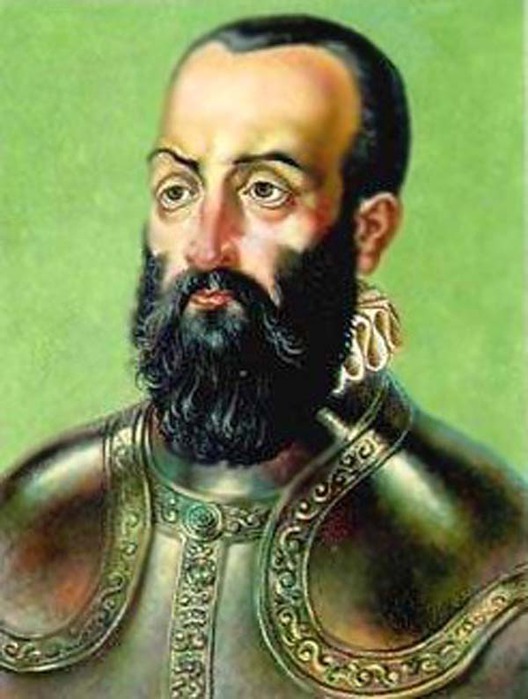 Аллея кованых фонарей
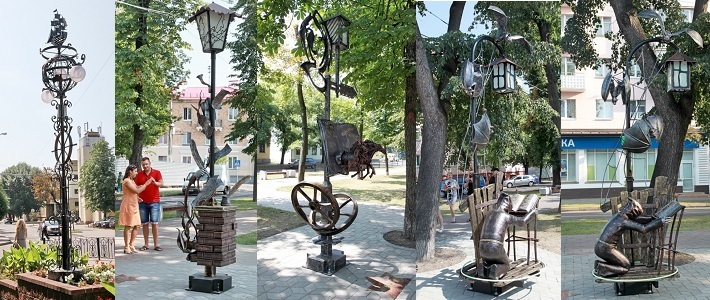 Юлия Нестеренко – 
олимпийская чемпионка 2004 года
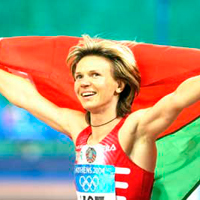 28 июля 1944 года —
День освобождения Бреста от немецко-фашистских
захватчиков
Теплоход «Гродно»
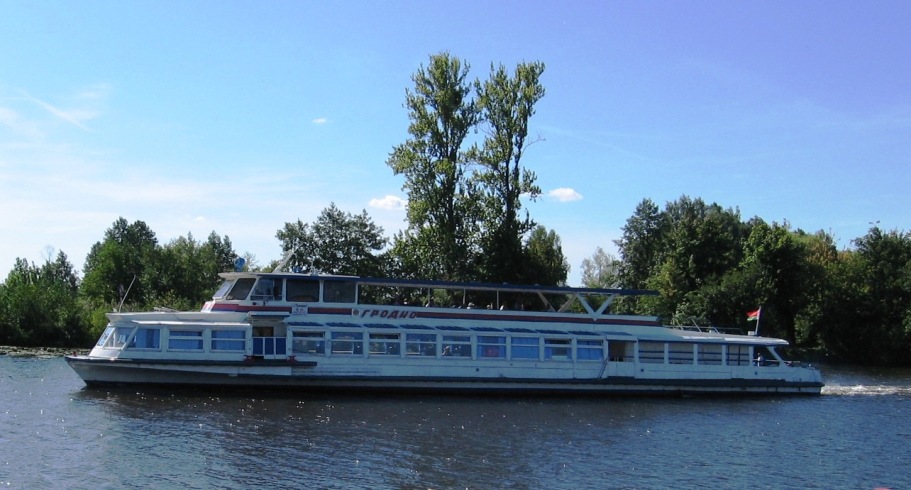 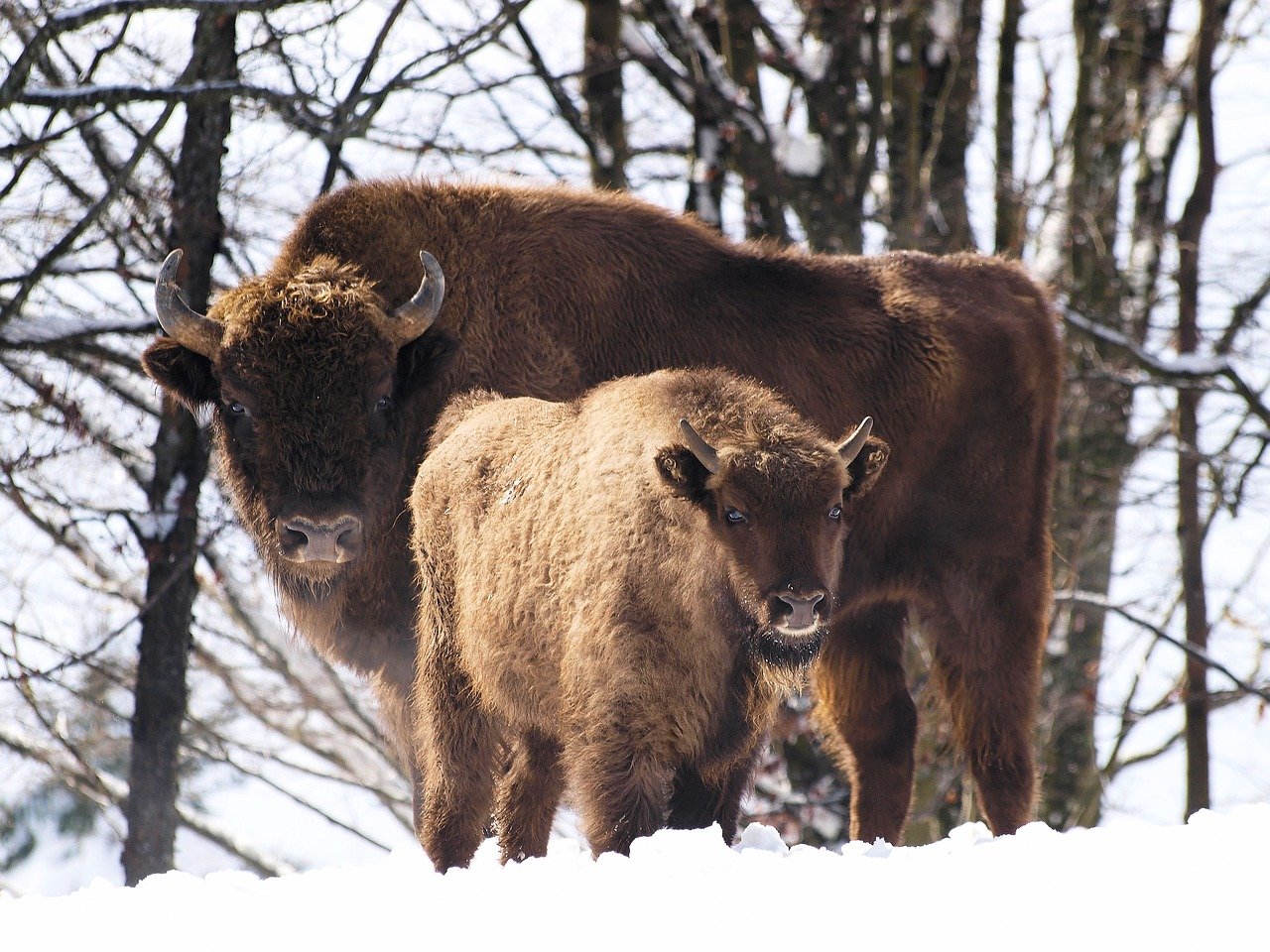 зубр
1, 4, 5, 9
1945